Figure 5 Turbulence properties in terms of the Doppler parameter bt at four selected redshifts: z = 10, 6, ...
Mon Not R Astron Soc, Volume 413, Issue 4, June 2011, Pages 2721–2734, https://doi.org/10.1111/j.1365-2966.2011.18343.x
The content of this slide may be subject to copyright: please see the slide notes for details.
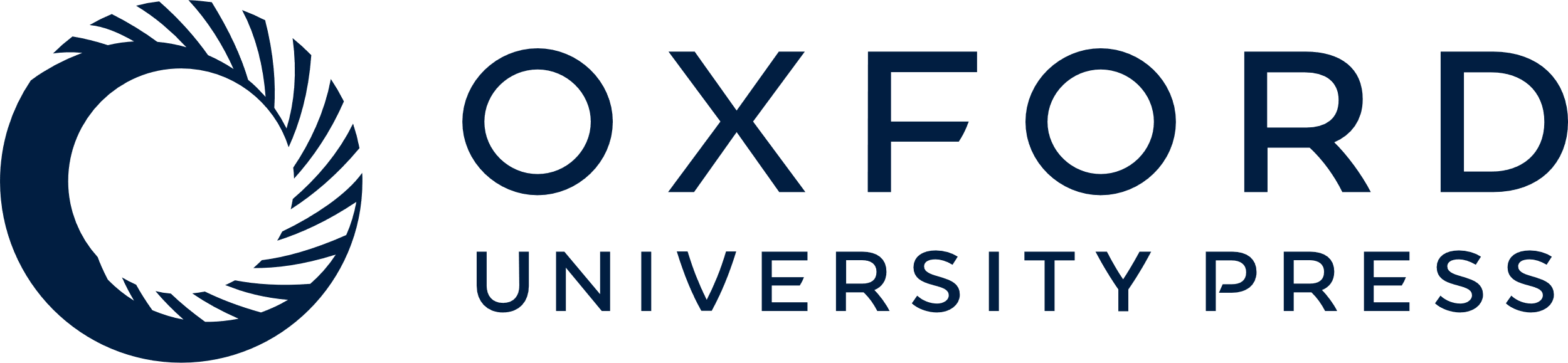 [Speaker Notes: Figure 5 Turbulence properties in terms of the Doppler parameter bt at four selected redshifts: z = 10, 6, 3 and 1 (left-hand to right-hand columns). The first row contains the PDF of bt; the others (top to bottom) show the relations between bt and the stellar mass M*, hydrogen column density  and shock radius Rs, respectively. Error bars denote 1σ dispersion in each bin.


Unless provided in the caption above, the following copyright applies to the content of this slide: © 2011 The Authors Monthly Notices of the Royal Astronomical Society © 2011 RAS]